Linear TV & CTV Ad Spend
Scan or click to access more ad spend insights
By 2028 it’s projected that convergent TV ad dollars will be split nearly evenly between linear TV and CTV
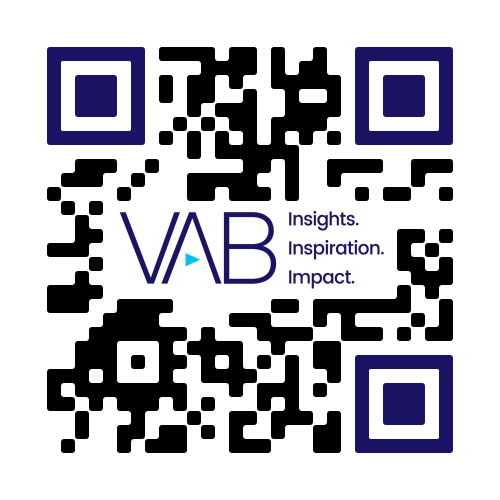 U.S. TV and Connected TV (CTV) Ad Spend
in billions
$89.6
$87.7
$87.1
$86.8
$85.6
$83.7
$82.8
Source: EMARKETER Forecast, March 2024. Note: TV includes broadcast TV (network, syndication, and spot) and cable TV; excludes digital; CTV includes digital advertising that appears on CTV devices; includes display ads that appear on home screens and in-stream video ads that appear on CTVs from platforms like Roku and YouTube; excludes network-sold inventory from traditional linear TV and addressable TV advertising.
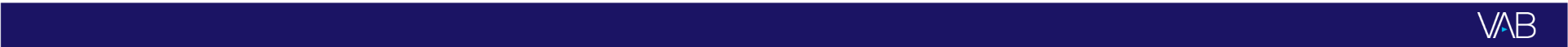 theVAB.com/insights